Deck de Entrevistas
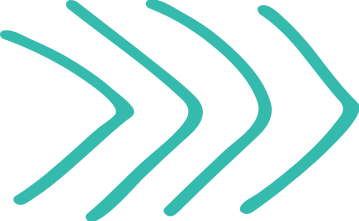 Aqui você vai registrar todas as suas entrevistas
O Que é:

O Deck de entrevistas é uma ferramenta que tem como função fundamental:

 Organizar o registro das suas entrevistas.
 Organizar o aprendizado de vocês nesse processo.
2
Como usar:

Registre cada entrevista realizada.
Cada slide representa uma entrevista, os insights gerados a partir dessa entrevista.
3
Nome da Equipe
# de entrevistas totais:
00
4
Data
Nome da Equipe
Roteiro Entrevista #1
O que nós queremos descobrir?
- Quais as dúvidas que gostaríamos de sanar?
Como será conduzida a entrevista?
5
Nome da Equipe
Data
Entrevista #1
Detalhes das entrevistas
Isso suporta ou contradiz o que vocês pensavam sobre o problema?
Nome do Entrevistador:
Nome do Entrevistado, Cargo, Empresa:Data:
In-person?:
É uma dor:
Insights-Chave
É relevante:
Não é relevante:
Resumo:
6
Deck de Entrevistas
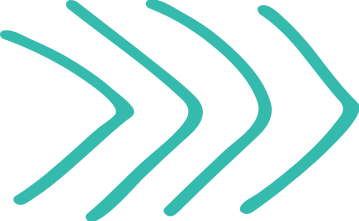 Aqui você vai registrar todas as suas entrevistas